Vaxtaákvörðun
Stefnuyfirlýsing peningastefnunefndar
Kynningarfundur
19. maí 2021
Peningamál í hnotskurn
Bólusetningu miðar áfram en staðan er ólík milli landa
Horfur á bata í ferðaþjónustu en hægari en áður var spáð
Minni samdráttur í fyrra og horfur á meiri hagvexti í ár
Atvinnuleysi virðist hafa náð hámarki og lausum störfum fjölgar
Verðbólga reynst meiri og þrálátari en spáð var og horfur versna
Mikil óvissa –  ekki síst tengt farsótt og framgangi bólusetningar
Alþjóðleg efnahagsmál og ytri skilyrði
Nýsmitum fækkar, fleiri bólusettir og umsvif aukast
Smitum tekið að fækka á ný eftir mikla fjölgun undir lok síðasta árs og svo aftur í febrúar og mars … og bólusetningu miðar áfram
Efnahagsumsvif gáfu því eftir á Q4/2020 og aftur í byrjun árs en áhrif lokunaraðgerða á umsvif hafa minnkað … og vísbendingar eru um kröftugan bata undir lok Q1 – sérstaklega í Bandaríkjunum þar sem smásala er 14% meiri en áður en farsótt skall á
1. Sjö daga hreyfanlegt meðaltal. 2. Tölur miðast við 14. maí 2021. 3. Mánaðarlegar árstíðarleiðréttar magnvísitölur (2016 = 100).
Heimildir: Alþjóðaheilbrigðismálastofnunin, Johns Hopkins University, Our World in Data, Refinitiv Datastream.
Útflutningur vex á ný en bati hægur í ferðaþjónustu
Útflutningur jókst á ný á Q3/2020 og hélt áfram að aukast á Q4 – er þó enn 27% undir því sem hann var Q4/2019
Fjöldi ferðamanna til landsins hefur aukist lítillega en er enn einungis um 7% af því sem hann var á sama tíma 2019 … fjölgar þegar líður á árið og verður 660 þús. á árinu öllu – heldur færri en spáð í PM 21/1 þar sem farsótt hefur verið þrálátari í viðskiptalöndum
1. Árstíðarleiðréttar magnvísitölur. 2. Fjöldi farþega sem fóru daglega um Keflavíkurflugvöll. Tölur fyrir 2019 eru án farþega WOW Air. 7 daga hreyfanlegt meðaltal.
Heimildir: Hagstofa Íslands, Isavia, Seðlabanki Íslands.
Áfram bati útflutnings en horfur á viðskiptahalla í ár
Samdráttur útflutnings í fyrra var 30,5% – líkt og spáð var í PM 21/1 … þar vegur þyngst yfir 50% samdráttur í þjónustuútflutningi
Spáð ríflega 11% vexti í ár (tæplega 10% í PM 21/1) – bjartari horfur í vöruútflutningi vega á móti hægari bata í ferðaþjónustu
Hratt hefur gengið á viðskiptaafgang og eru horfur á lítillegum halla í ár – í fyrsta sinn síðan árið 2008
1. Vegna keðjutengingar getur verið að summa undirliðanna sé ekki jöfn heildarútflutningi. Ferðaþjónusta er samtala á „ferðalögum“ og „farþegaflutningum með flugi“. Álútflutningur skv. skilgreiningu þjóðhagsreikninga. Grunnspá Seðlabankans 2021-2023. Brotalína sýnir spá frá PM 2021/1. 2. Jöfnuður rekstrarframlaga talin með frumþáttajöfnuði. Grunnspá Seðlabankans 2021-2023. Brotalína sýnir spá frá PM 2021/1.
Heimildir: Hagstofa Íslands, Seðlabanki Íslands.
Innlent raunhagkerfi
Umsvif hafa sveiflast með smitum og sóttvörnum
Eftir mikla aukningu smita í fyrrahaust tók þeim að fækka á ný í nóvember og í byrjun þessa árs var slakað á sóttvörnum á ný … 
… en smitum fjölgaði aftur í mars og þá var gripið til hörðustu sóttvarna frá upphafi – en nú hefur verið slakað á þeim aftur
Þessar sveiflur í smitum og sóttvörnum hafa litað mjög þróun einkaneyslu – með sama hætti og í öðrum löndum
1. Fjöldi staðfestra smita er sjö daga hreyfanlegt meðaltal. Umfang sóttvarna vegur saman ýmsa mælikvarða á hversu hart stjórnvöld ganga fram við að draga úr útbreiðslu COVID-19.  2. Löndin eru Bandaríkin, Bretland, Danmörk, Finnland, Frakkland, Ísland, Ítalía, Japan, Noregur, Spánn, Sviss, Svíþjóð og Þýskaland.
Heimildir: Covid.is, Hagstofa Íslands, OECD, Oxford COVID-19 Government Response Tracker.
Vísbendingar um aukinn kraft einkaneyslu
Sparnaður heimila jókst verulega í kjölfar farsóttar – bæði hér og alþjóðlega … hann minnkaði aftur á Q3/2020 en jókst á ný á Q4 þegar bakslag varð í viðureign við farsóttina – en ekki eins mikið og spáð var í PM 21/1 …
… einkaneysla gaf því ekki eins mikið eftir á Q4 og spáð hafði verið – og vísbendingar eru um kröftugan vöxt á Q1/2021
1. Nokkur óvissa er um tölur Hagstofunnar um eiginlegt tekjustig heimila þar sem að ráðstöfunartekjuuppgjörið byggist ekki á samstæðuuppgjöri tekju- og efnahagsreiknings. Við útreikning á hlutfalli sparnaðar er miðað við áætlun Seðlabankans um ráðstöfunartekjur þar sem tölur Hagstofunnar eru hækkaðar með hliðsjón af áætluðum útgjöldum heimilanna yfir langt tímabil. Árstíðarleiðrétt gögn. 2. Árstíðarleiðrétt gögn.3. Væntingavísitala Gallup er árstíðarleiðrétt. Grunnspá Seðlabankans 1. ársfj. 2021 fyrir einkaneyslu.
Heimildir: Gallup, Hagstofa Íslands, Refinitiv Datastream, Seðlabanki Íslands.
Ágætur bati á Q4 en mikill samdráttur á árinu öllu …
Landsframleiðslan jókst um 4,8% á milli fjórðunga á Q4 – jókst annan fjórðunginn í röð og meira en spáð var í PM 21/1
Tölur fyrir Q1-Q3 einnig endurskoðaðar upp á við og samdrátturinn á árinu öllu endar því í 6,6% í stað 7,7% skv. PM 21/1 …
… og náði til næstum helmings atvinnugreina en mest í ýmsum þjónustugreinum – sérstaklega tengt ferðaþjónustu
1. Árstíðarleiðrétt gögn. Gögn fyrir röðina PM 2021/2 sýna mælingar Hagstofu Íslands frá febrúar 2021 en gögn fyrir PM 2021/1 mælingu Hagstofunnar frá nóvember 2021 að 4. ársfjórðungi undanskildum sem sýnir grunnspá Peningamála 2021/1. 2. Samdráttur vergra þáttatekna (VÞT) árið 2020 eftir einstaka atvinnugreinum. VÞT mæla tekjur allra aðila sem koma að framleiðslunni  og eru jafnar vergri landsframleiðslu (VLF) leiðrétt fyrir óbeinum sköttum og framleiðslustyrkjum. Tölur í svigum sýna hlutdeild atvinnugreina í nafnvirði VÞT árið 2019. 
Heimildir: Hagstofa Íslands, Seðlabanki Íslands.
… sem er samsettur öðruvísi en í öðrum iðnríkjum
Samsetning efnahagssamdráttarins 2020 var nokkuð ólík því sem var í öðrum þróuðum ríkjum: um ¼ samdráttarins hér á landi má rekja til samdráttar einkaneyslu en ¾ til utanríkisviðskipta … 
… í flestum öðrum iðnríkjum vó samdráttur innlendrar eftirspurnar mun þyngra (Grikkland þó með svipaða samsetningu)
1. Framlag annarrar innlendrar eftirspurnar er samtala framlags samneyslu, fjármunamyndunar og birgðabreytingar, auk mögulegs skekkjuliðar þar sem samtala framlags undirliða þarf ekki að vera jöfn hagvexti vegna keðjutengingar þjóðhagsreikninga. Tölur fyrir Noreg eru án vinnslu og flutnings á olíu og gasi.
Heimildir: Hagstofa Íslands, Noregsbanki, OECD.
Minni samdráttur í fyrra og bjartari horfur í ár
Horfur á ríflega 2% árshagvexti á Q1/2021 – yrði í fyrsta sinn sem landsframleiðslan vex milli ára frá því að farsóttin skall á landinu 
Hagvöxtur eykst enn frekar frá Q2 og verður 3,1% á árinu öllu (2,5% í PM 21/1) … og 5,2% á næsta ári (5,1% í PM 21/1)
Árangur í baráttu við farsótt ræður miklu um horfur: gangi verr gæti hagvöxtur í ár minnkað í 1,5% en farið í 5,8% gangi betur
1. Grunnspá Seðlabankans 2021-2023. Brotalína sýnir spá frá PM 2021/1. 
Heimildir: Hagstofa Íslands, Seðlabanki Íslands.
Mikið atvinnuleysi en það virðist hafa náð hámarki
Árstíðaleiðrétt skráð atvinnuleysi var 11,2% á Q1/2021 – um 3½ prósentu hærra en skv. VMK … báðir mælikvarðar benda þó til viðsnúnings og var skráð atvinnuleysi 1,2 prósentum lægra í apríl en í janúar sl. þegar það náði hámarki
Einnig vísbending um viðsnúning þegar tekið er tillit til þeirra sem vilja vinna meira eða eru á jaðri vinnumarkaðarins
1. Slaki á vinnumarkaði eru atvinnulausir, vinnulitlir (aðilar í hlutastarfi sem vilja vinna meira) og möguleg viðbót á vinnumarkað (þeir sem eru tilbúnir að vinna en eru ekki að leita að vinnu og þeir sem eru að leita að vinnu en eru ekki tilbúnir að vinna) sem hlutfall af mannafla með viðbót (mannafli að viðbættri mögulegri viðbót á vinnumarkaði). Skráð almennt atvinnuleysi er skráð atvinnuleysi án fólks á hlutabótum frá og með 1. ársfj. 2020 og er röðin árstíðarleiðrétt af Seðlabankanum.
Heimildir: Hagstofa Íslands, Vinnumálastofnun, Seðlabanki Íslands.
Vísbendingar um að slakinn sé tekinn að minnka …
Annan fjórðunginn í röð vilja fleiri fyrirtæki fjölga starfsfólki en fækka og lausum störfum heldur áfram að fjölga milli ára
Fyrirtækjum sem segjast starfa við full afköst eða skortir starfsfólk heldur áfram að fjölga og NF-vísitalan hefur hækkað þrjá ársfjórðunga í röð og er nú á sama stað og fyrir farsóttina – slaki enn fyrir hendi en hann fer minnkandi
1. Laus störf skv. fyrirtækjakönnun Hagstofu Íslands og hlutfall fyrirtækja sem vilja fjölga eða fækka starfsfólki næstu 6 mánuði er úr könnun Gallup meðal 400 stærstu fyrirtækja landsins og eru gögnin árstíðarleiðrétt af Seðlabanka Íslands. 2. Mælikvarðar fyrir nýtingu framleiðsluþátta byggjast á viðhorfskönnun Gallup meðal 400 stærstu fyrirtækja landsins. Vísitala nýtingar framleiðsluþátta (NF-vísitalan) er fyrsti frumþáttur valinna vísbendinga um nýtingu framleiðsluþátta sem er skalaður til svo meðaltal hans er 0 og staðalfrávik 1. Ítarlegri lýsingu má finna í rammagrein 3 í PM 2018/2. 
Heimildir: Gallup, Hagstofa Íslands, Seðlabanki Íslands.
… og að hann hverfi fyrr en spáð var í febrúar
Atvinnuleysi talið ná hámarki í ár (6,7% m.v. VMK og 9,1% m.v. VMST) – heldur minna en spáð var í PM 21/1 … en eins og þá er talið að það hjaðni tiltölulega hægt og verði um 6% árið 2023 – ríflega 2 prósentum meira en það var fyrir farsóttina
Slakinn var um 5% af framleiðslugetu í fyrra – heldur minni en spáð var í PM 21/1 og hann hverfur um ári fyrr en þá var spáð
1. Atvinnuleysi miðað við vinnumarkaðskönnun Hagstofu Íslands (VMK) og skráð atvinnuleysi Vinnumálastofnunar án hlutabóta (VMST). Grunnspá Seðlabankans 2021-2023. Brotalínur sýna spá frá PM 2021/1. 2. Grunnspá Seðlabankans 2021-2023. Brotalína sýnir spá frá PM 2021/1.
Heimildir: Hagstofa Íslands, Vinnumálastofnun, Seðlabanki Íslands.
Verðbólga
Verðbólga yfir 4% á Q1 – í fyrsta sinn síðan 2013 …
ISK hefur hækkað um 2,2% frá áramótum og 9% frá því það var lægst í sept. ´20 … er þó enn 6,3% lægra en í upphafi faraldurs
Gengislækkunin leiddi til aukinnar verðbólgu: hún var 2,5% á Q2/2020 en var komin í 4,2% á Q1 í ár og í 4,6% í apríl
Undirliggjandi verðbólga hjaðnar lítillega milli mánaða og innflutt verðbólga minnkar nokkuð en innlendir þættir vega á móti
1. Verð erlendra gjaldmiðla í krónum (þröng viðskiptavog). 2. Undirliggjandi verðbólga er mæld með kjarnavísitölu (áhrif óbeinna skatta, sveiflukenndra matvöruliða, bensíns, opinberrar þjónustu og raunvaxtakostnaðar húsnæðislána eru undanskilin) og tölfræðilegum mælikvörðum (vegið miðgildi, klippt meðaltal, kvikt þáttalíkan og sameiginlegur þáttur VNV). 
Heimildir: Hagstofa Íslands, Seðlabanki Íslands.
… og hefur reynst meiri og þrálátari en vænst var
Eftir að farsóttin skall á landinu var talið að verðbólga myndi aukast tímabundið vegna lækkunar ISK en hjaðna tiltölulega hratt 
Hún hefur hins vegar verið þrálátari og áhrif framboðstruflana voru vanmetin: leiguverð á gámum hefur þrefaldast, olíuverð ríflega tvöfaldast og hrávöruverð ekki verið hærra í átta ár – hækkun mat- og drykkjavöru mun meiri í fyrra en spáð hafði verið
1. Matvæli eru ýmsar tegundir matarolíu, ýmsar mjöl- og korntegundir, kjöt og ávextir. Drykkjarvörur eru kakó, kaffi og te. Hráefni er timbur, baðmull, gúmmí og tóbak. Verðvísitala gámaflutninga er Freightos Global Container Index.
Heimildir: Alþjóðabankinn, Freightos Limited, Hagstofa Íslands, Refinitiv Datastream, Seðlabanki Íslands.
Mikil hækkun launa og húsnæðisverðs undanfarið …
Viðspyrna innlendrar eftirspurnar hefur einnig reynst kröftugri sem hefur leitt til meiri innlends verðbólguþrýstings – eins og sést t.d. á miklum launahækkunum og kröftugum hækkunum húsnæðisverðs (þótt á móti vegi lækkun leiguverðs) …
… ekki er þó að sjá að hækkun húsnæðisverðs sé úr takti við hagstæða þróun þeirra grunnþátta sem hafa áhrif á húsnæðisverð
1. Húsnæðis- og leiguverð á höfuðborgarsvæðinu. 2. Spáð húsnæðisverð út frá kvikri (e. dynamic) spá frá 1. ársfj. 2019 til 1. ársfj. 2021 með húsnæðisverðsjöfnu þjóðhagslíkans Seðlabankans metinni fyrir tímabilið 3. ársfj. 2001 til 4. ársfj. 2017. 
Heimildir: Hagstofa Íslands, Þjóðskrá Íslands, Seðlabanki Íslands.
… og verðbólguvæntingar eru byrjaðar að hækka
Verðbólguvæntingar til 1 og 2 ára hafa haldið áfram að hækka eftir því sem verðbólga hefur reynst þrálátari
Þótt langtímavæntingar markaðsaðila séu enn í markmiði hafa 5 ára væntingar fyrirtækja hækkað á ný og langtíma verðbólguálag hefur hækkað í eða yfir 3% … og hefur verið meginástæða hækkunar langtímavaxta undanfarið
1. Nýjustu kannanir Gallup á verðbólguvæntingum heimila og fyrirtækja frá febrúar/mars 2021. Nýjasta könnun Seðlabankans á verðbólguvæntingum markaðsaðila er frá byrjun maí 2021. Ekki er spurt um verðbólguvæntingar heimila og fyrirtækja til 10 ára. Nýjasta gildi verðbólguálags á skuldabréfamarkaði er meðaltal það sem af er 2. ársfj. 2021. Neðri helmingur myndar sýnir breytingu frá samsvarandi mælingum fyrir ári síðan. 2. Breyting ávöxtunarkröfu óverðtryggðra ríkisskuldabréfa og framlag samsvarandi breytinga ávöxtunarkröfu verðtryggðra skuldabréfa og verðbólguálags leiðréttu fyrir áhrifum breytinga á undirliggjandi skuldabréfasafni á útreikning verðtryggða eingreiðsluferilsins.
Heimild: Seðlabanki Íslands.
Horfur á hærra gengi krónu en þrálátari verðbólgu
Gengisvísitalan er talin haldast á svipuðu stigi og hún hefur verið undanfarið út spátímann: 3-5% hærra gengi en í PM 21/1
Þrátt fyrir það versna verðbólguhorfur nokkuð frá því í febrúar: 4,4% verðbólga á Q2 (3,3% í PM 21/1) og hjaðnar í 3,8% á Q4 …
… spáð að hún verði komin í markmið um mitt næsta ár en ekki í lok þessa árs eins og spáð var í febrúar
1. Gengisvísitala er þröng viðskiptavog. Raungengi miðað við hlutfallslegt verðlag. Grunnspá Seðlabankans 2021-2023. Brotalínur sýna spá frá PM 2021/1.
Heimildir: Hagstofa Íslands, Seðlabanki Íslands.
Peningamál í hnotskurn
Bólusetningu miðar áfram en staðan er ólík milli landa
Horfur á bata í ferðaþjónustu en hægari en áður var spáð
Minni samdráttur í fyrra og horfur á meiri hagvexti í ár
Atvinnuleysi virðist hafa náð hámarki og lausum störfum fjölgar
Verðbólga reynst meiri og þrálátari en spáð var og horfur versna
Mikil óvissa –  ekki síst tengt farsótt og framgangi bólusetningar
Ritið í heild
Power Point myndir
Tíst
Kynning aðalhagfræðings
Myndagögn
Facebook
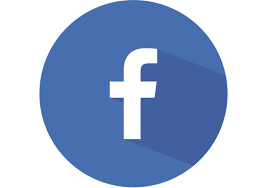